HPTLC-MSPratima KatiyarSchool of Pharmaceutical Sciences
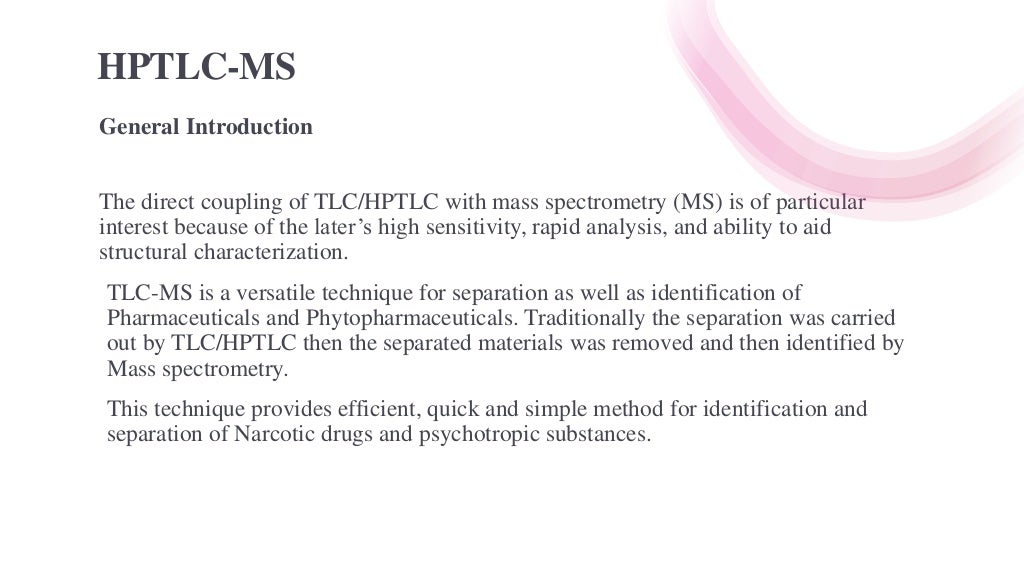 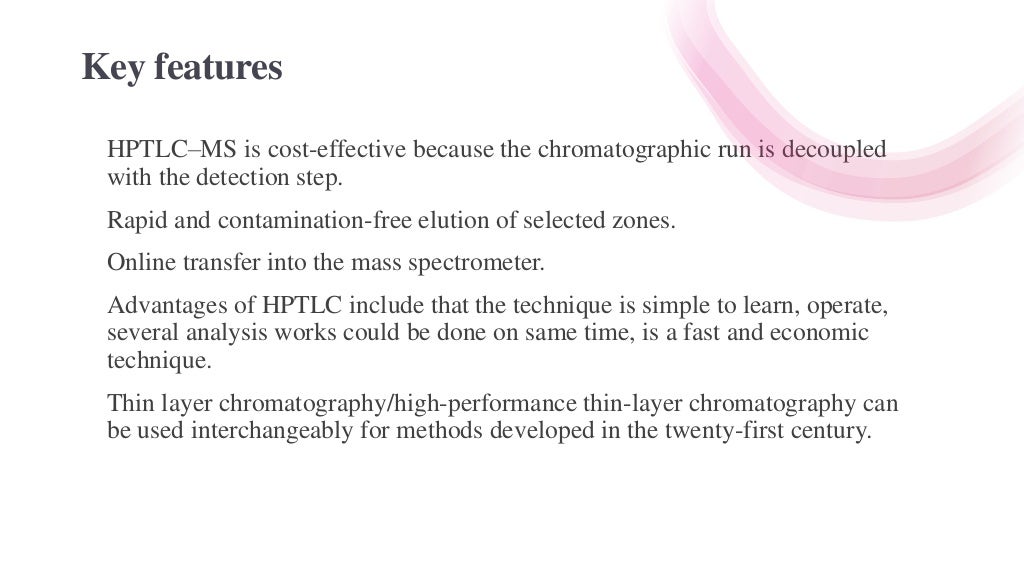 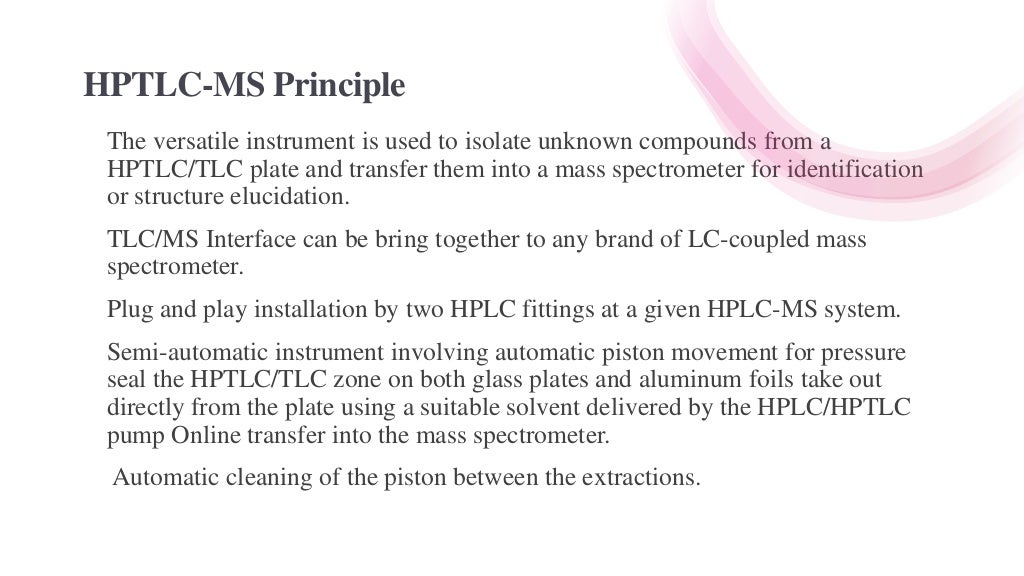 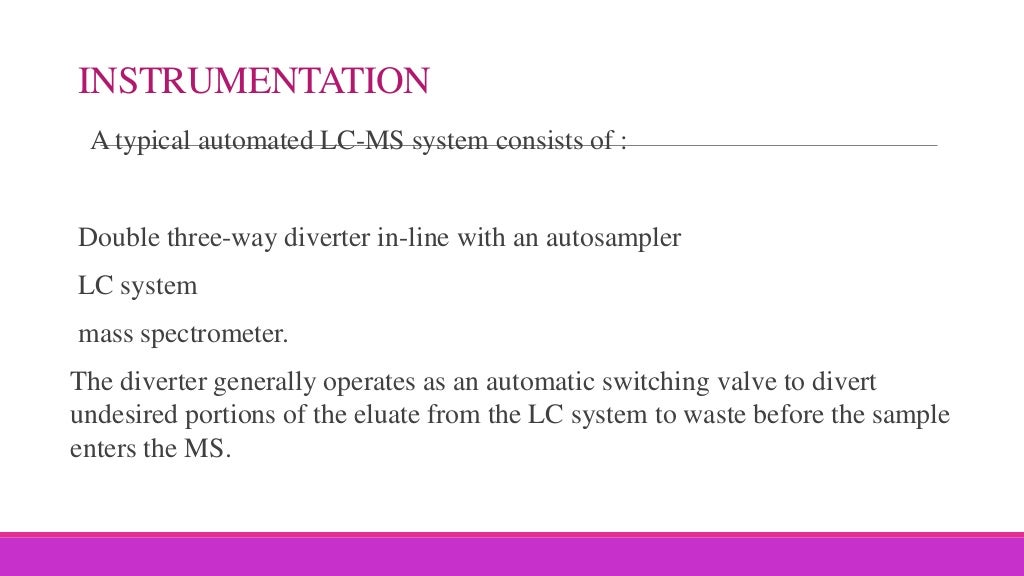 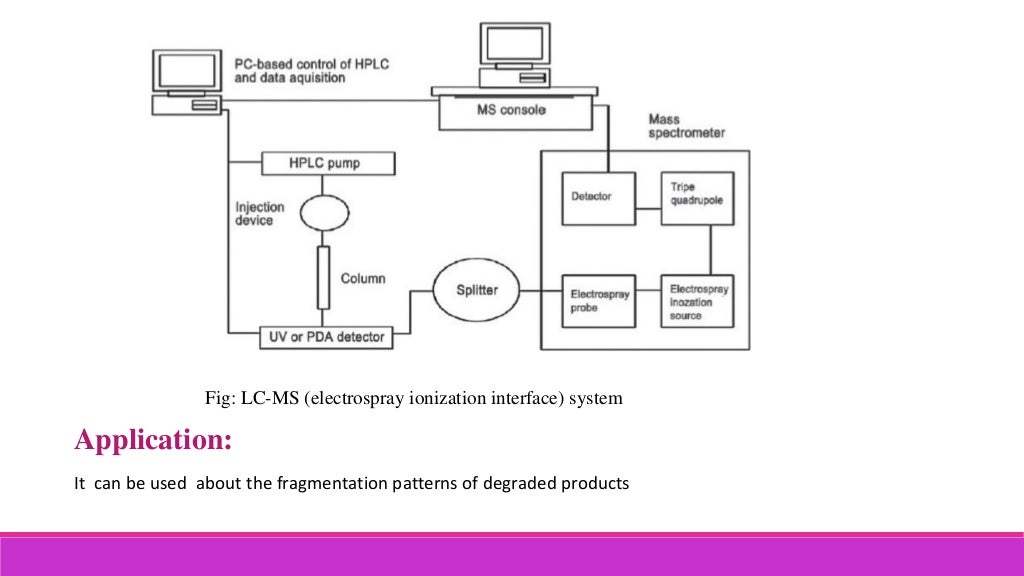 References
https://www.slideshare.net/DrDineshMehta/hyphenated-techniquesgcmsms-lcmsms-hptlcms-247685608
Instrumental methods of analysis by B. K. sharma.
Vogels Text Book of Quantitative Chemical Analysis by A. I. Vogel.